أمانة النبي محمد صلى الله عليه و سلم
أمانة النبي محمَّد صلى الله عليه و سلّم
الوحدة
2
الأمانة
الأمانةُ خُلقٌ رفيعٌ أوجبهُ الإسلام واتصفَ بهِ الرسولُ صلى الله عليه و سلّم قبل البعثة و بعدها
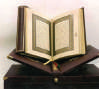 الدرس الثالث
أمانة النبي صلى الله عليه وسلم
تعرَّف على
                                              
صورٌ من أمانةِ النَّبيِّ صلى الله عليه و سلم  قبل البعثة :
الوحدة
2
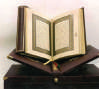 تساقطَ بنيانُ الكعبةِ بسببِ الأمطارِ والسيولِ، فأرادَ أهلُ مكةَ وهم قبيلةُ قريش إعادةَ البناء، فلما أرادوا وضعَ الحجرِ الأسودِ اختلفوا حتى كادَ أن يكونَ بينهم قتالٌ بالسيوفِ كُلٌّ يريدُ أن ينالَ شرفَ وضعِ الحجرِ، فقالوا: اجعلوا حكمًا بينكم أوَّلَ رجلٍ يدخلُ من البابِ؛ فدخلَ رسولُ الله
فقالوا: هذا الأمينُ وكانوا يسمُّونَهُ في الجاهليةِ بالأمينِ لشهرتِهِ بالأمانةِ  فقالوا يا محمد قد رضينا بك فدعا بثوب فبسطه و وضع الحجر فيه 
ثم قال لهذا البطن و لهذا البطن ليأخذ كلّ بطن منكم بناحية من الثوب , ففعلوا ثم رفعوه و أخذ رسول الله صلى الله عليه وسلّم فوضعه بيده الشريفة.
الدرس الثالث
أمانة النبي صلى الله عليه وسلم
صورٌ من أمانةِ النَّبيِّ صلى الله عليه و سلم  قبل البعثة :
الوحدة
2
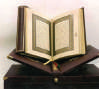 كانت قُريشٌ تضعُ ودائعها عندَ النَّبيِّ صلى الله عليه و سلم قبلَ البعثةِ وبعدها، فلمَّا أرادَ أنْ يُهاجرَ إلى المدينةِ أمرَ عليَّ بنَ أبي طالبٍ رضي الله عنه بالبقاءِ في مكةَ لِيَرُدَّ الودائعَ إلى أهلِها، فأقامَ عليُّ بن أبي طالب رضي الله عنه خمسَ ليالٍ وأيامها حتى أدى عن النَّبيِّ صلى الله عليه و سلم الودائعَ التي كانت عِندهُ للناس
الدرس الثالث
أمانة النبي صلى الله عليه وسلم
تجدنا  في جوجل
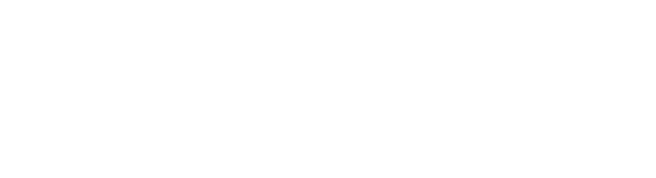 صورٌ من أمانةِ النَّبيِّ صلى الله عليه و سلم  بعد البعثة :
الوحدة
2
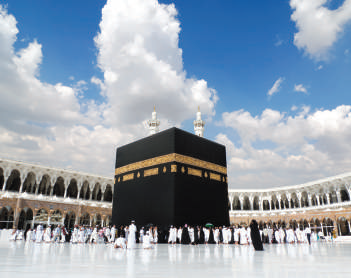 قالَ جابرُ بن عبدالله رضي الله عنه :قالَ رسولُ اللهِ صلى الله عليه و سلم في خُطبةِ يومِ عرفةَ - وهي في آخرِ حياتهِ -:«وأنتم تُسألونَ عني فما أنتم قائلون ,
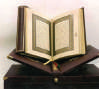 قالوا: نشهدُ أنَّك قد بلغتَ وأديتَ ونصحتَ فقالَ بإصبعهِ السبابةِ يرفعها إلى السماءِ وينكتها إلى الناسِ: اللهمَّ اشهد اللهمَّ اشهد » ثلاثَ مرات
أعظمُ أداءٍ للأمانةِ كانَ بتبليغِ النَّبيِّ عليه الصلاة و السلام  لدينِ الله، فما تركَ خيرًا إلا دلَّ أُمَّتَهُ عليه، ولا شرًّا إلا حذَّرَ أُمتهُ منهُ، وشهدَ لهُ الناسُ في حجةِ الوداعِ بأداءِ الأمانةِ وتبليغِ الرسالةِ،
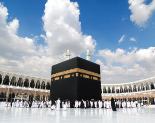 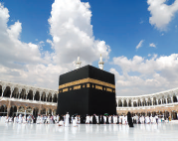 الدرس الثالث
أمانة النبي صلى الله عليه وسلم
فـكِّـــــر :
• أضعُ تعريفًا للأمانةِ مُستفيدًا من الأمثلةِ في مقدمة الموضوعِ , ومواقفِ النَّبيِّ صلى الله عليه وسلم ؟
الوحدة
2
1
الأمانة هي إعطاءُ كل ذي حقٍ حقَّه
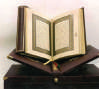 الدرس الثالث
أمانة النبي صلى الله عليه وسلم
تعلَّمتُ أن :
النبي صلى الله عليه وسلم كان متصفاً بالأمانة قبل البعثة و بعدها .
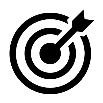 1
الوحدة
2
من أعظمِ الأماناتِ التي أدَّاها النَّبيُّ صلى الله عليه و سلَّم أمانةُ الرسالةِ وتبليغُ الدّين .
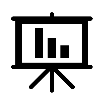 2
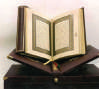 الدرس الثالث
أمانة النبي صلى الله عليه وسلم
انتهى الدرس